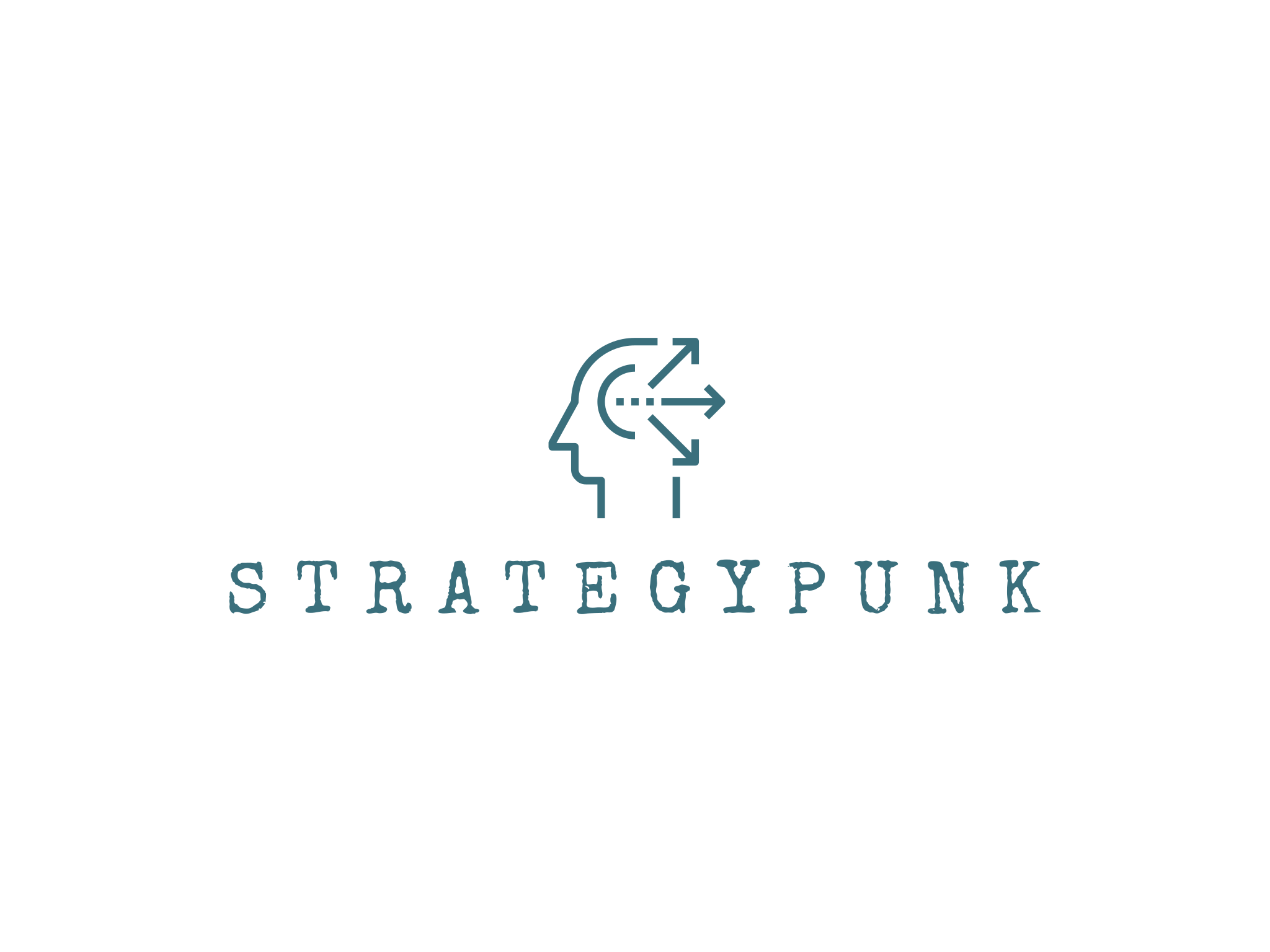 Panel Discussion
Topic name
Speaker 3
Speaker 4
Speaker 2
Speaker 1
Moderator
Name
Position
Company
Name
Position
Company
Name
Position
Company
Name
Position
Company
Name
Position
Company
www.strategypunk.com
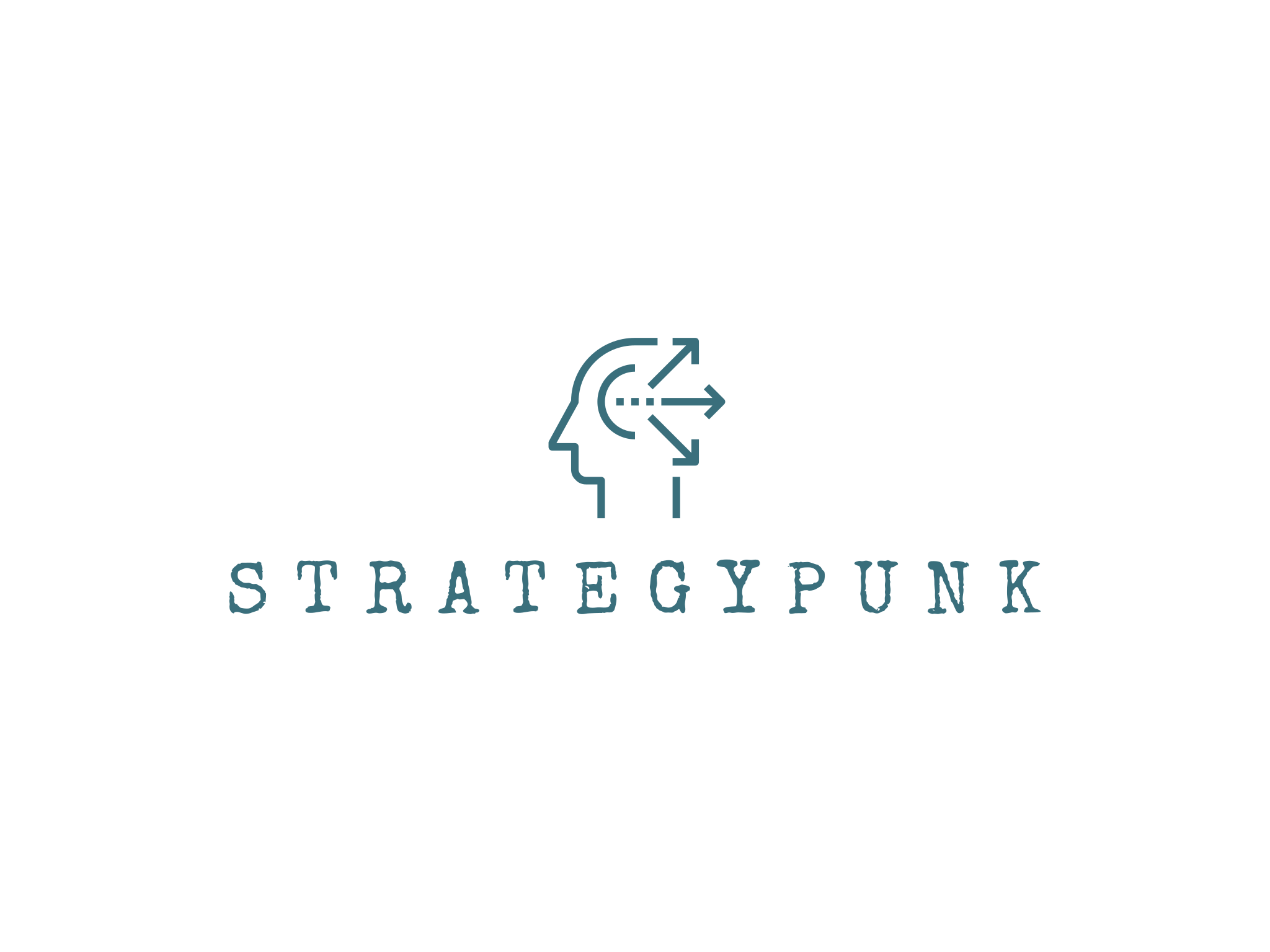 Panel Discussion
How to create a better work place environment?
Speaker 3
Speaker 4
Speaker 2
Speaker 1
Moderator
Mark
CEO
StrategyPunk
Grant
Head of R&D
DSJ Intl
Lara
CTO
Digital Western
Thomas
CFO
StrategyPunk
Andre
Product Manager
Coke Digital
www.strategypunk.com
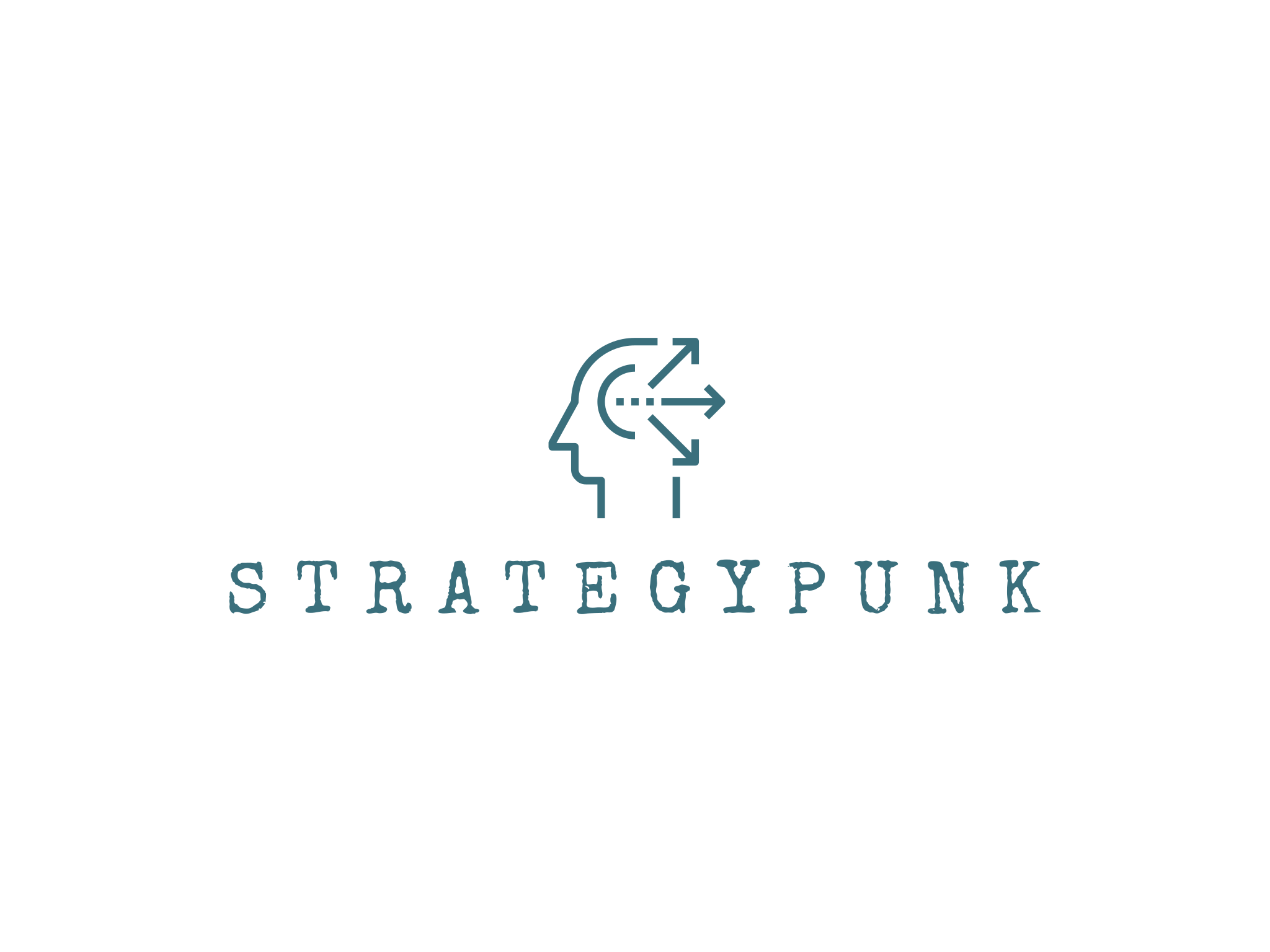 Company talks
Join us for our next discussion:
Bigger and cleaner: how the European car industry can respond
Thursday, 5 June, 15:00 CEST
Speaker 3
Speaker 4
Speaker 2
Speaker 1
Moderator
Name
Position
Company
Name
Position
Company
Name
Position
Company
Name
Position
Company
Name
Position
Company
www.strategypunk.com
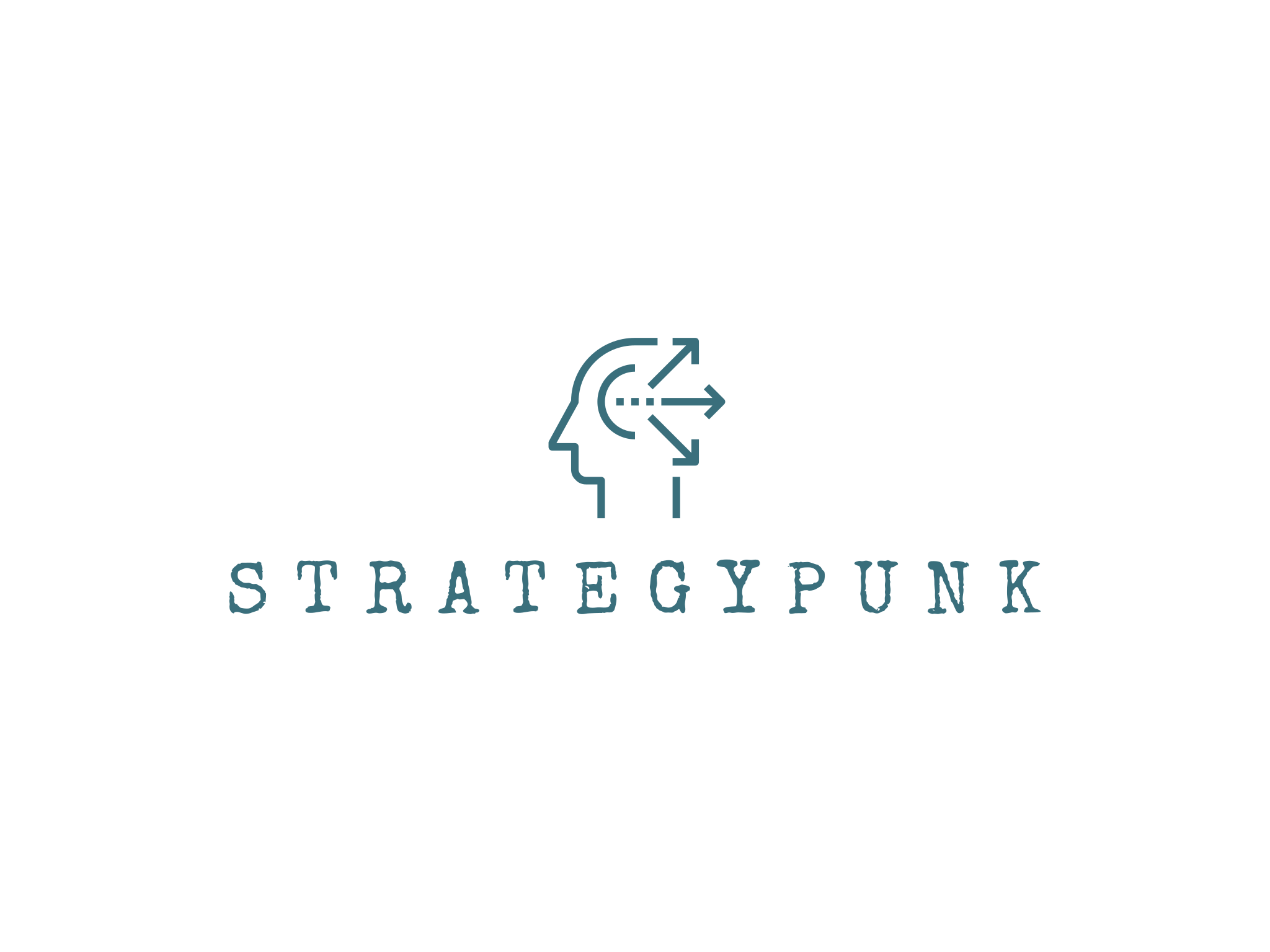 Company talks
Join us for our next discussion:
Bigger and cleaner: how the European car industry can respond
Thursday, 5 June, 15:00 CEST
Speaker 3
Speaker 4
Speaker 2
Speaker 1
Moderator
Frank
CEO
PlayM Fintech
Josh
CDO
StarSearch
Kate
Head of R&D
MC Digital
Gabriel
CTO
WD Digitalform
Lara
Head of Innovation
StrategyPunk
www.strategypunk.com
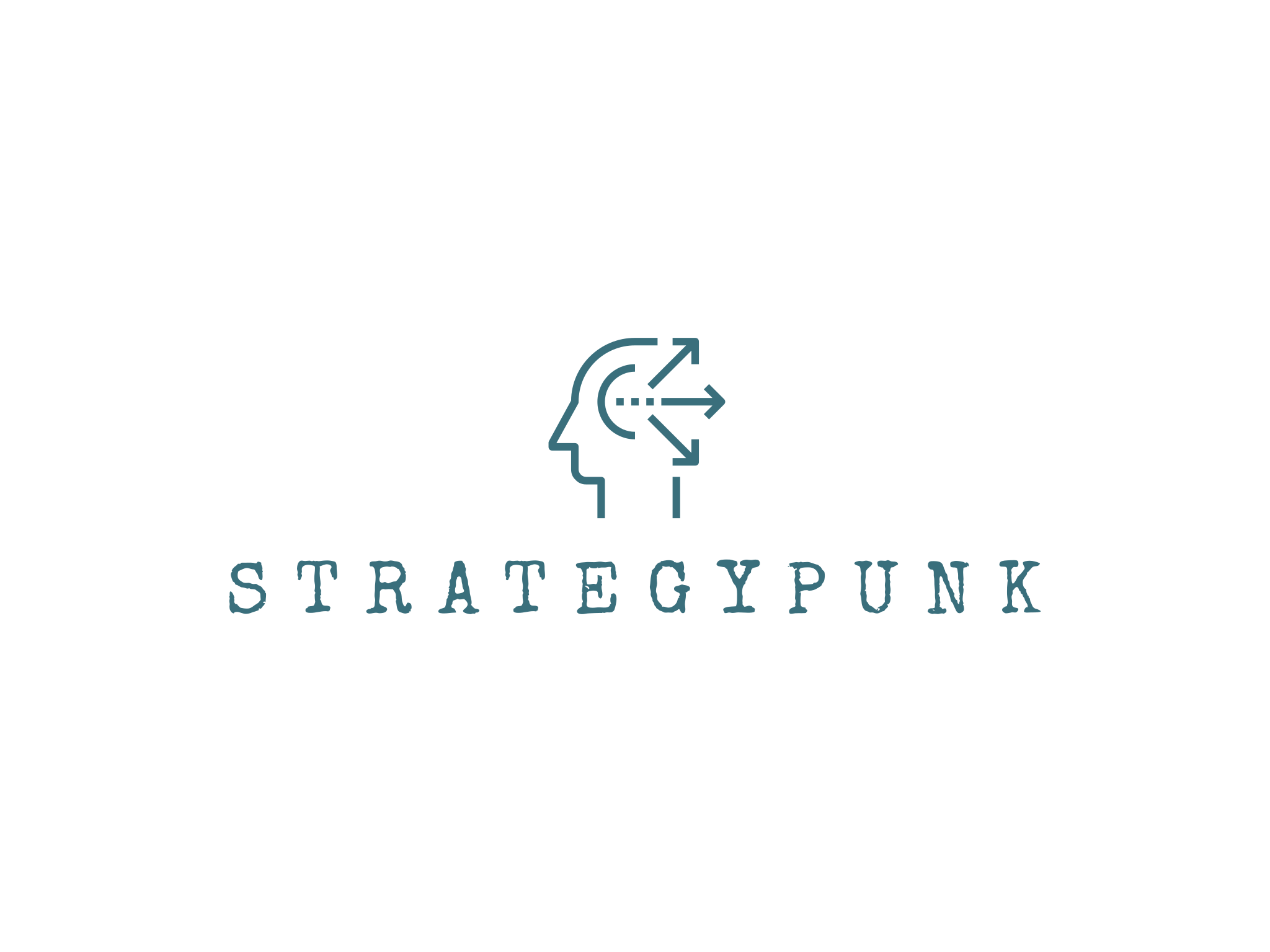 sofa talks
Join us for our next discussion:
Bigger and cleaner: how the European car industry can respond
Thursday, 5 June, 15:00 CEST
Name
Position
Company
Name
Position
Company
Name
Position
Company
Name
Position
Company
Name
Position
Company
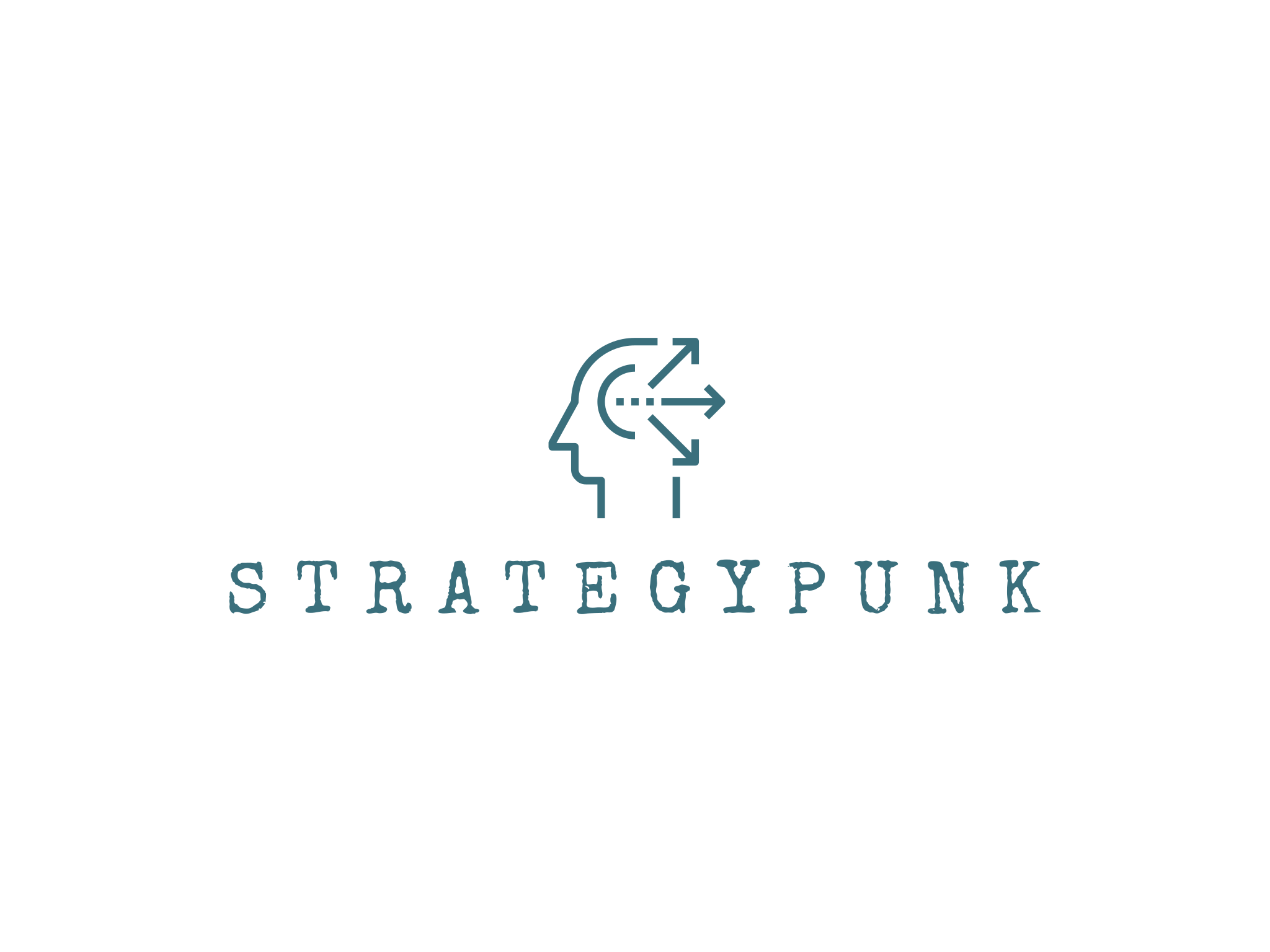 sofa talks
Join us for our next discussion:
Bigger and cleaner: how the European car industry can respond
Thursday, 5 June, 15:00 CEST
Jason
Product Manager
StrategyPunk
Lara
Head of Innovation
StrategyPunk
Grant
CFO
StrategyPunk
Natalie
Head of HR
StrategyPunk
Mike
Head of Digital
StrategyPunk
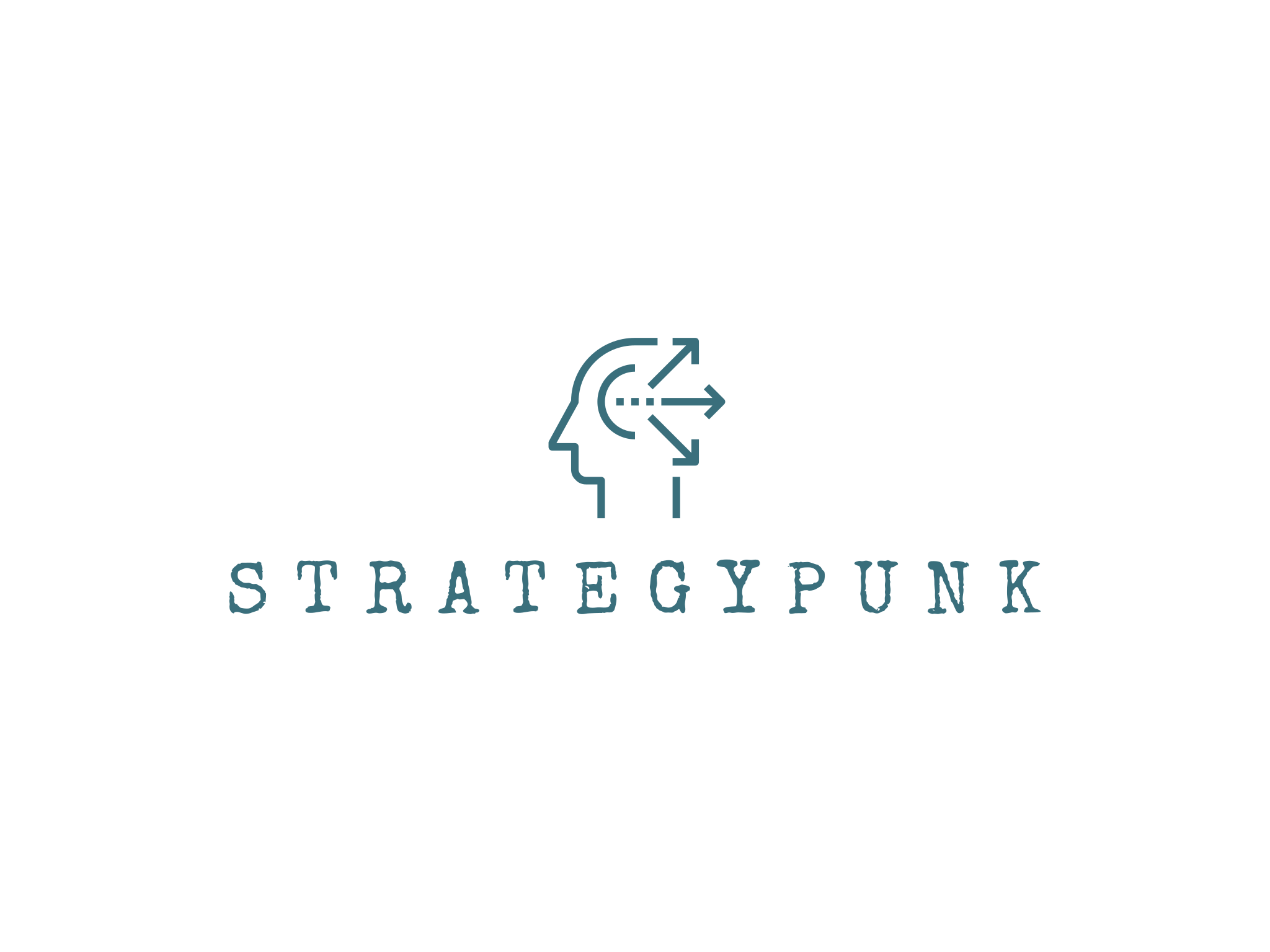 Agenda
Topics of the day
09.00 a.m.
Panel 1 – Strategy Update
02.30 p.m.
Panel 3 – Market trends
Introduction – Max Data
Machinery market – Max Data
Strategy and execution – Paul Ducker
Food & Beverage – Paul Ducker
Next steps – Victoria Becker
Automotive – Victoria Becker
Q&A
Q&A
11.45 a.m.
Lunch time
04.30 p.m.
Break
12.30 p.m.
Panel 2 – Work Life Balance
05.00 p.m.
Panel 4 – What‘s next?
Machinery – Max Mustermann
Summary – CEO Max Great
Food & Beverage – Max Muster
Automotive – Maxi Cool
Q&A
www.strategypunk.com
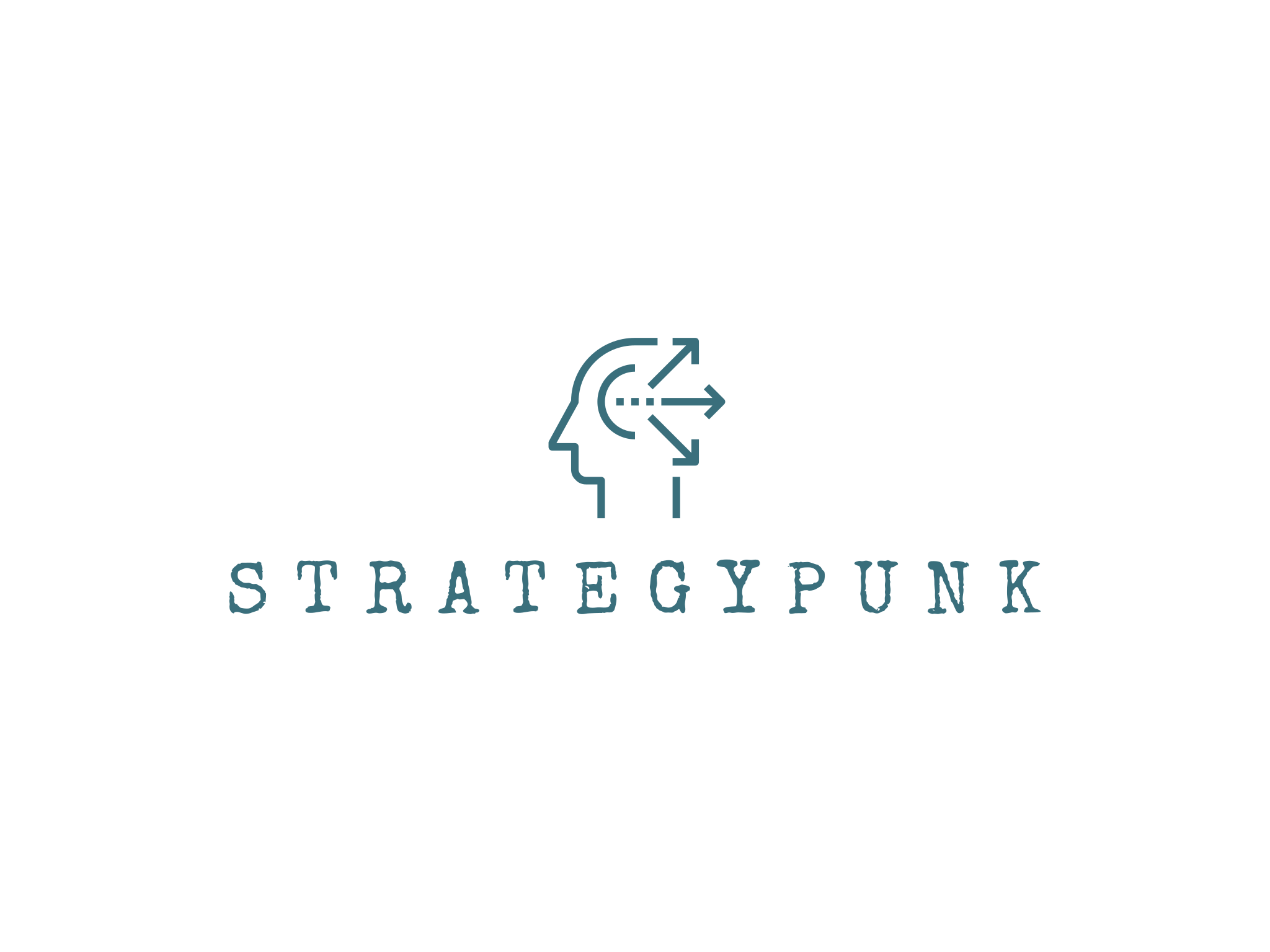 Agenda
Topics of the day
01
04
Placeholder Title
Placeholder text
Placeholder Title
Placeholder text
02
05
Placeholder Title
Placeholder text
Placeholder Title
Placeholder text
03
06
Placeholder Title
Placeholder text
Placeholder Title
Placeholder text